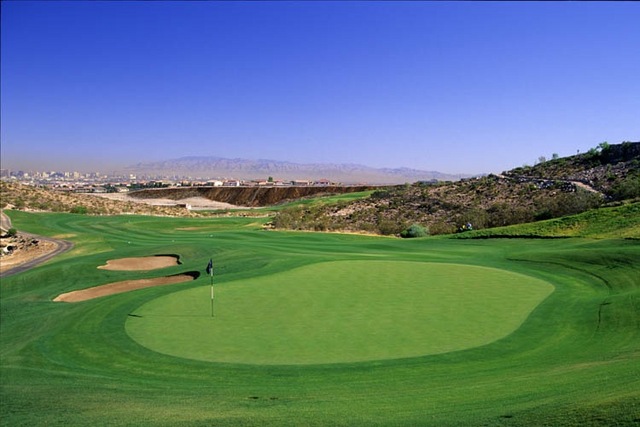 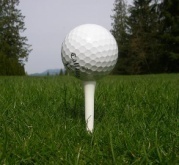 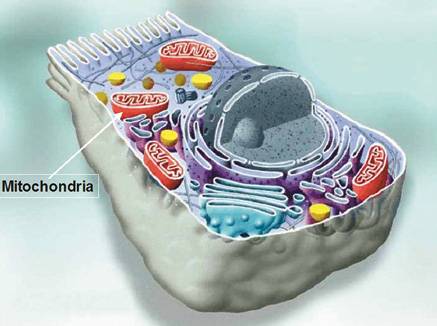 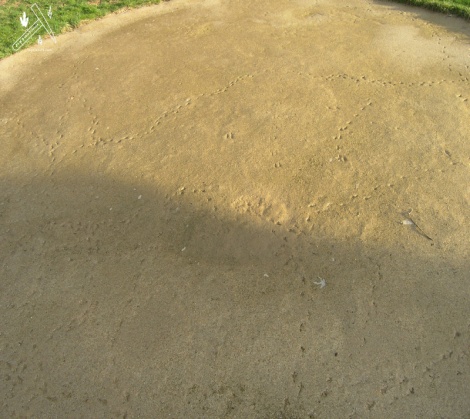 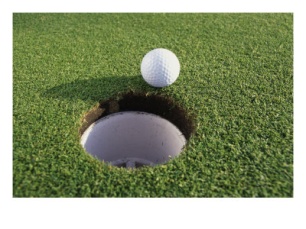 The golf hole represents the mitochondria and this golf hole indicates the last hole which starts the water fall.
mitochondria
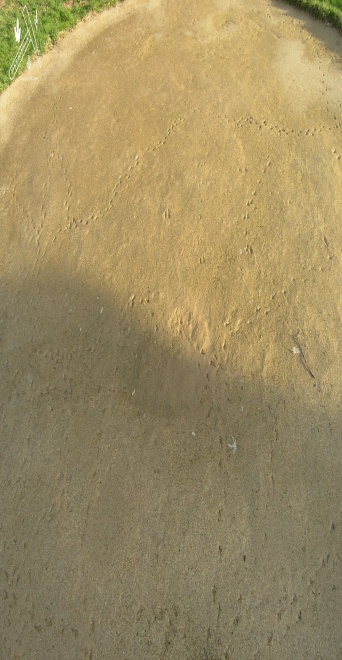 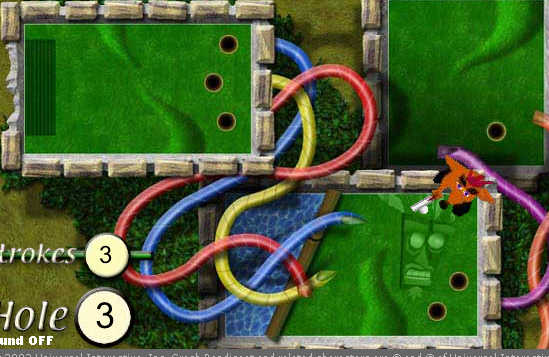 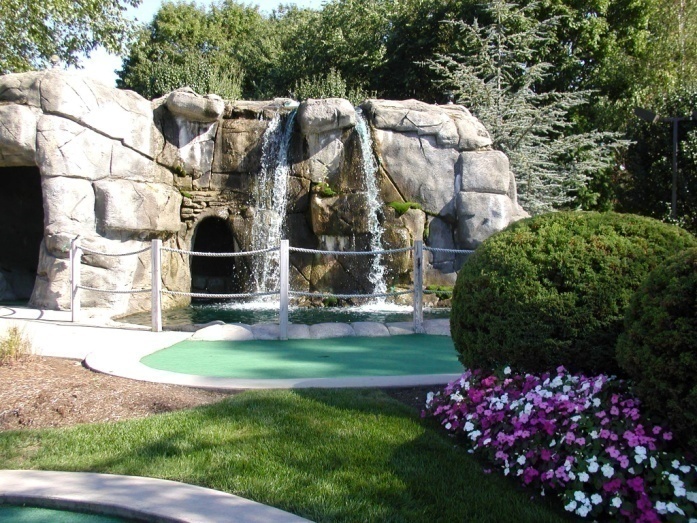 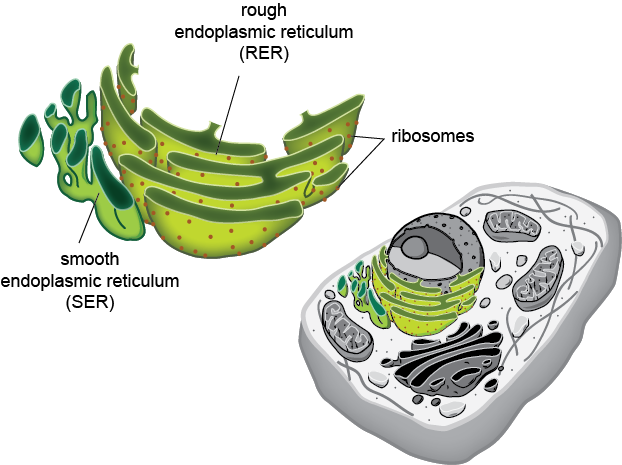 E.R
Hole # 3: Go with the Flow
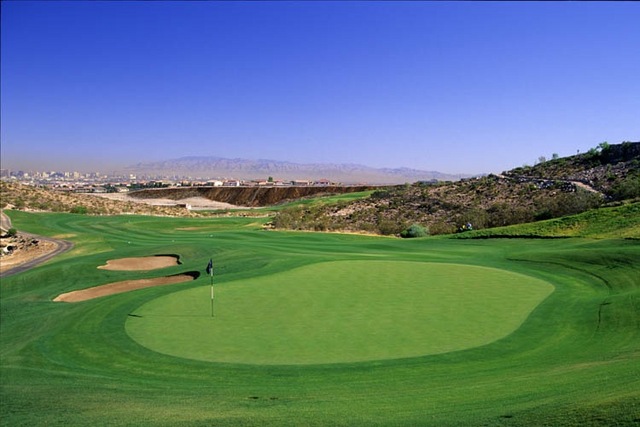 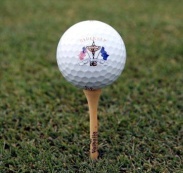 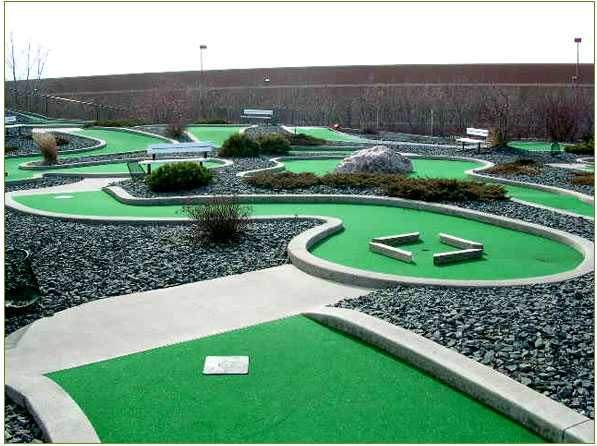 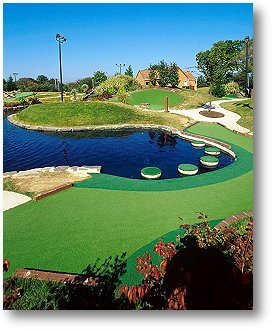 Vacuole
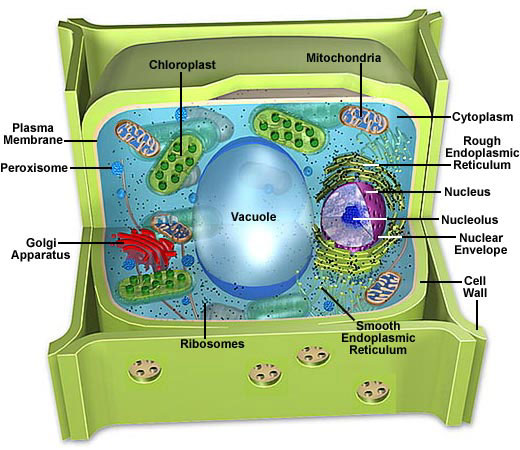 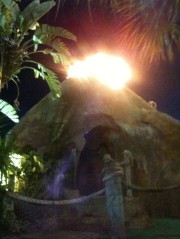 Once the ball is hit into the volcano, it erupts because it symbolizes the nucleus which is the control center and controls this reaction.
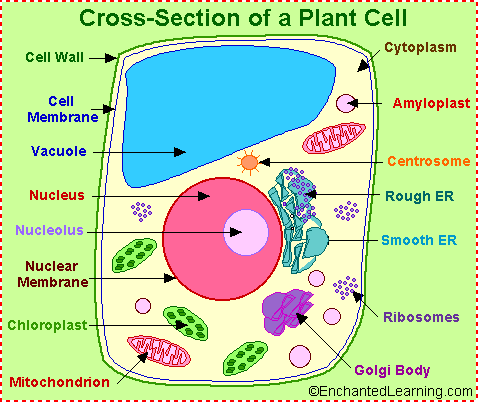 Nucleus
Hole #4: Can’t Handle the Heat?